Властивості літосфери. Поняття «геологічне середовище  людства»
Бартош Є.М.
Властивості літосфери
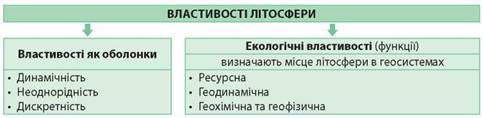 2
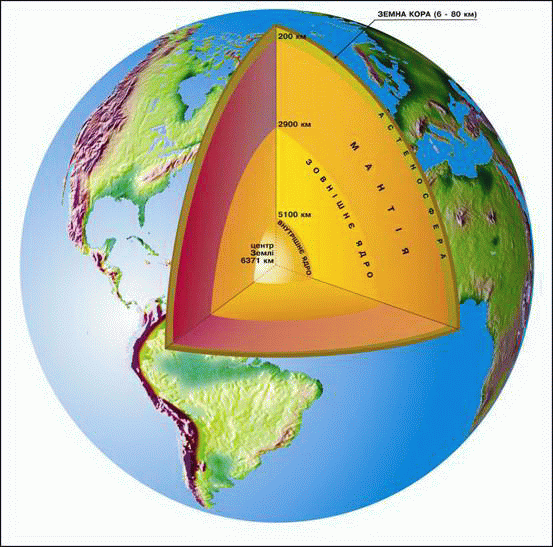 3
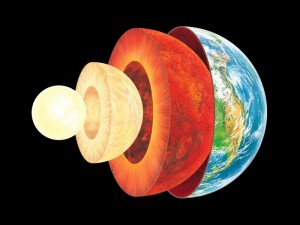 Співвідношення складових планети
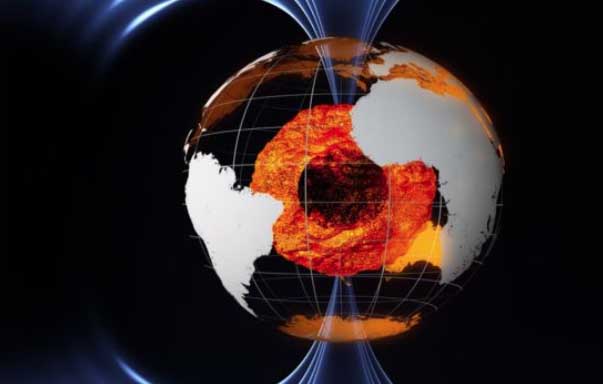 Магнітне поле 
Землі викликане властивостями металів її ядра
4
Найбільші літосферні плити
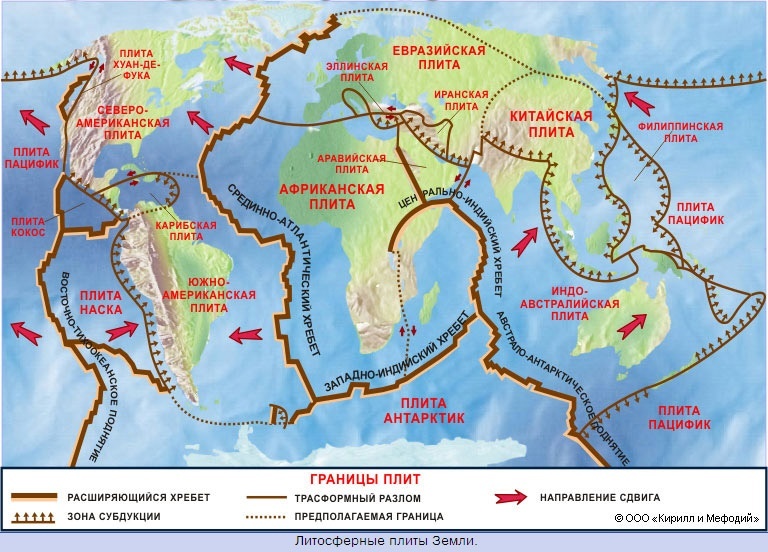 5
Етапи формування материків і океанів
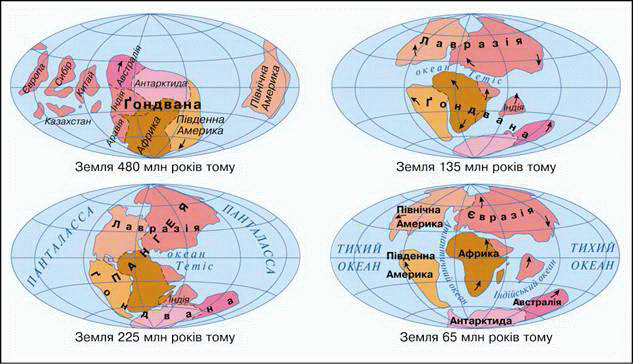 6
Так із Пангеї утворились сучасні материки!
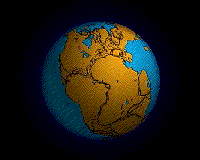 7
Різноманіття видів руху літосферних плит
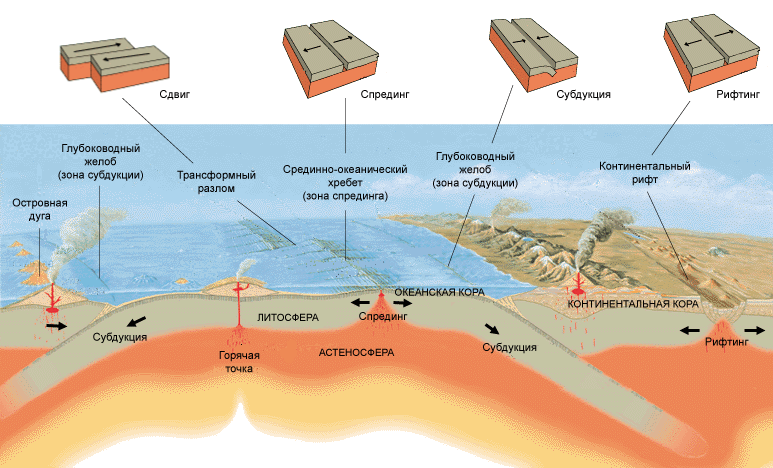 8
Субдукція – занурення океанічних плит під материкові
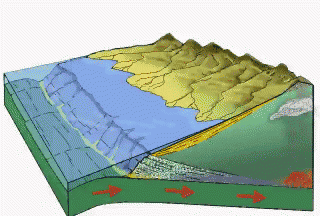 9
Геологічні процеси формують геологічне середовище людства
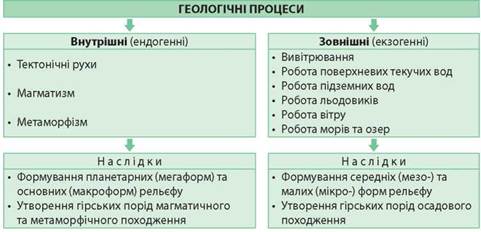 10
Залежність наслідків землетрусів              від їх сили
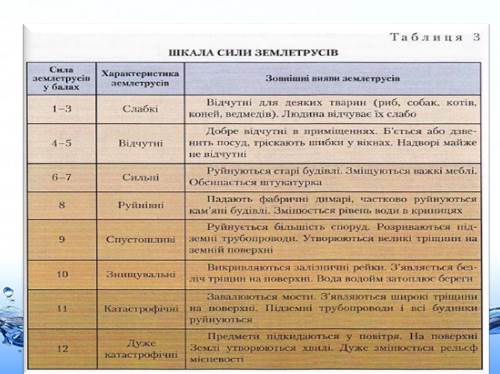 11
Формування конусу
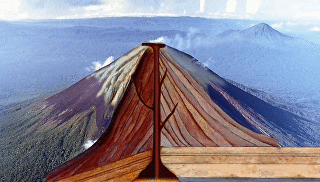 12
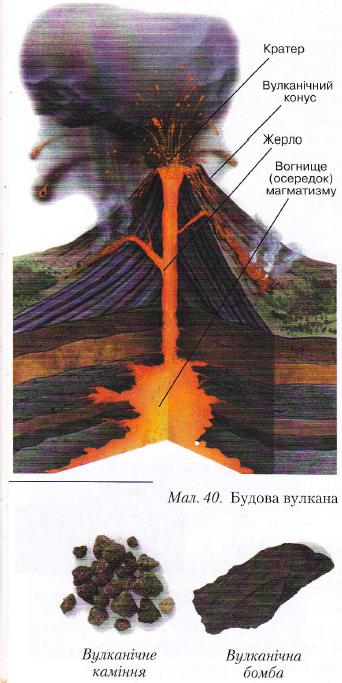 Будова та «зброя» вулканів
13
Класифікація гірських порід
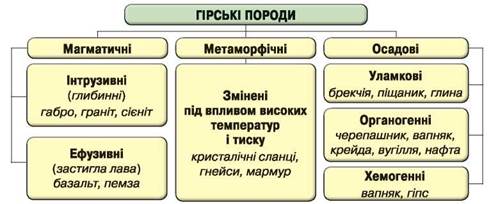 14
Генетичні форми рельєфу
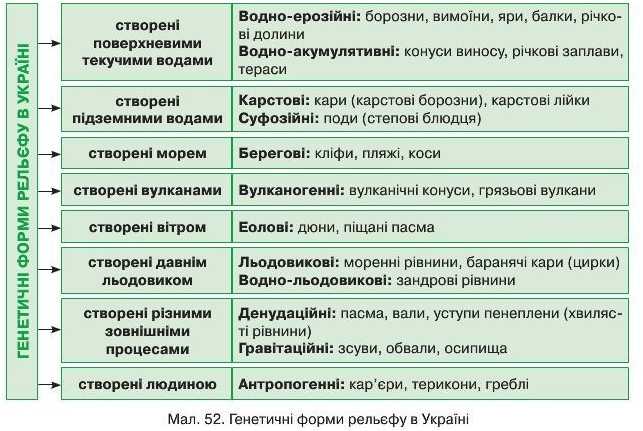 15
Тектонічна карта світу
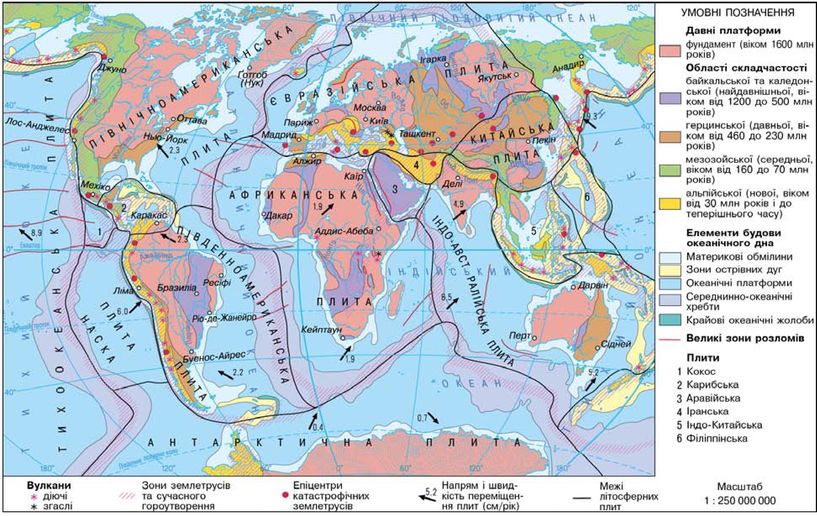 16
Фізична карта світу
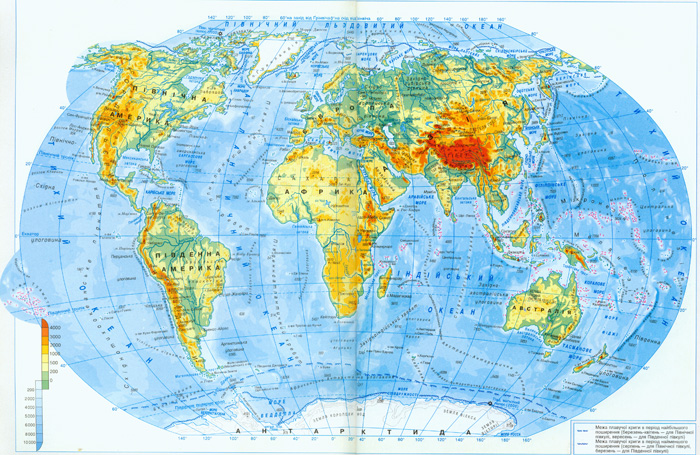 17
18
19
Домашнє завдання
Опрацювати § 9-11, повторити терміни
20